МЕТАЛЛЫОбщая характеристика металлов. Физические свойства и применение металлов.
9 класс
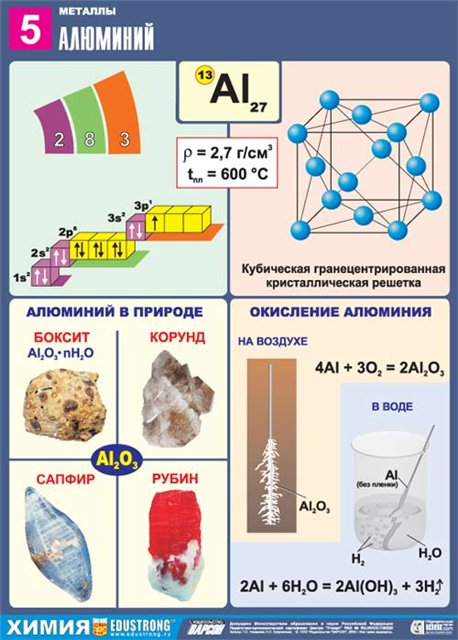 Цели урока: повторить и обобщить сведения о металлической химической связи и кристаллической металлической решетке. Изучить общие физические свойства металлов, рассмотреть варианты классификации металлов.
Вопрос 3. Где применяются, используются разные металлы в соответствии  с их свойствами?
Лабораторный опыт «Ознакомление с физическими свойствами металлов».
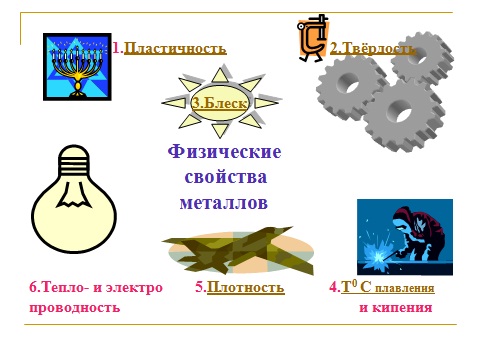